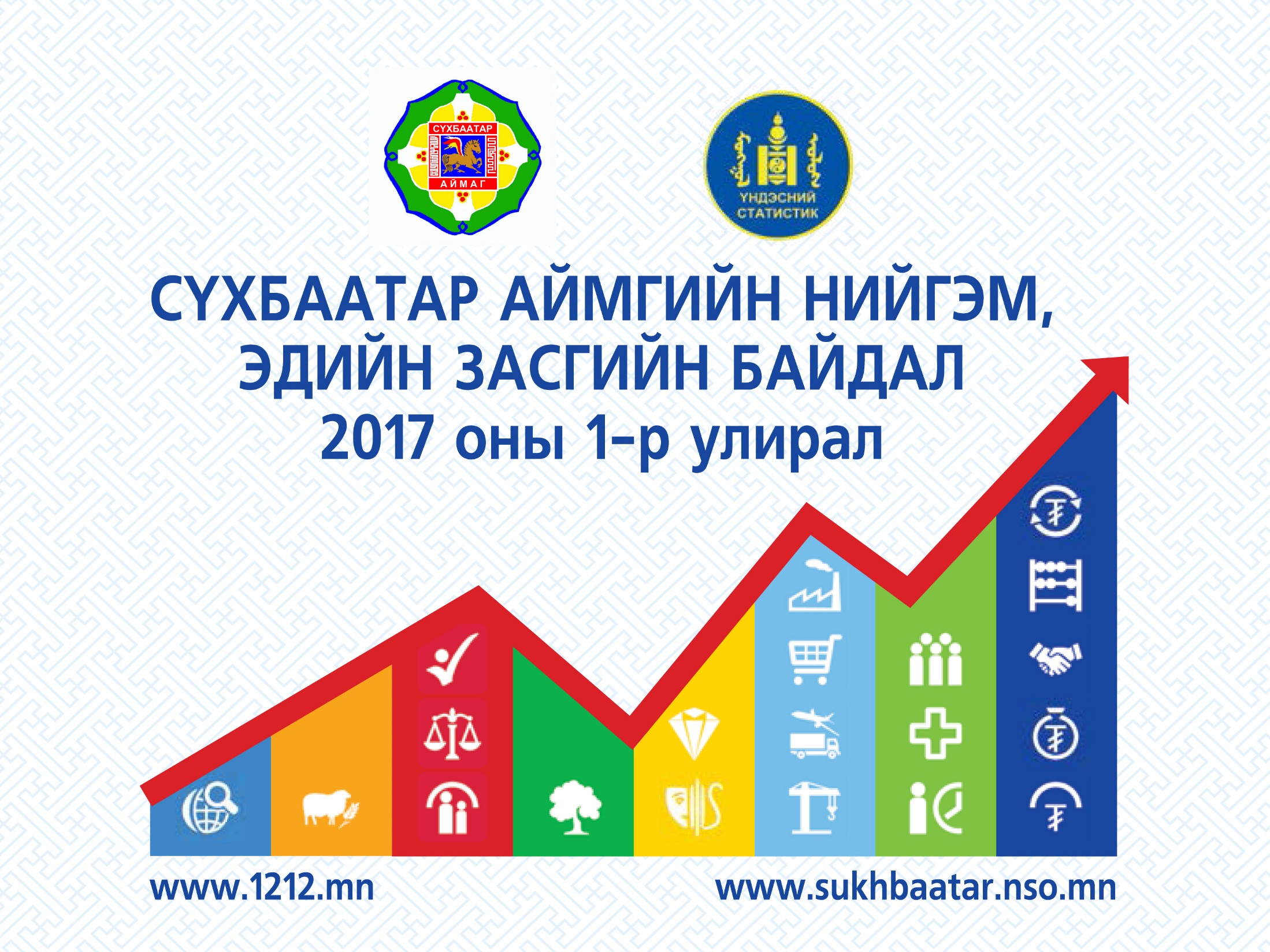 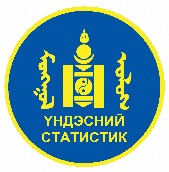 ХҮН АМ, НИЙГМИЙН ҮЗҮҮЛЭЛТ – Эрүүл мэнд
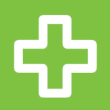 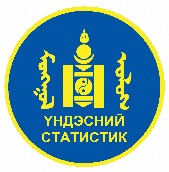 ХҮН АМ, НИЙГМИЙН ҮЗҮҮЛЭЛТ - Хөдөлмөр
Хөдөлмөрийн хэлтэст шинээр бүртгүүлсэн болон ажилд зуучлагдан орсон иргэд, жил бүрийн              эхний 3 сарын байдлаар
Бүртгэлтэй ажилгүй иргэд, боловсролын түвшингээр, 2017 оны 3 дугаар сарын эцэст
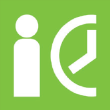 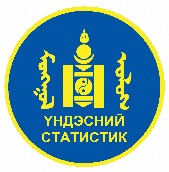 ХҮН АМ, НИЙГМИЙН ҮЗҮҮЛЭЛТ – Нийгмийн даатгал, халамж
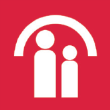 ХҮН АМ, НИЙГМИЙН ҮЗҮҮЛЭЛТ – Соёл, урлаг
Урлагын байгууллагын үндсэн үзүүлэлтүүд
Музейн үндсэн үзүүлэлтүүд
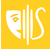 Номын сангийн үндсэн үзүүлэлтүүд
ХҮН АМ, НИЙГМИЙН ҮЗҮҮЛЭЛТ – Газар өмчлөл
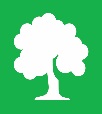 Газар өмчлөх өргөдөл гаргасан иргэдийн тоо, өссөн дүнгээр
Засаг даргын шийдвэр гарсан иргэдийн тоо, өссөн дүнгээр
2003 оноос өссөн дүнгээр 9564 иргэн газар өмчлөх өргөдөл гаргаснаас 9115 иргэнд 820.48 га газрыг Засаг даргын шийдвэрээр өмчлүүлсэн байна.
2017 оны эхний 3-р сард 108 иргэн газар өмчлөх өргөдөл гаргасны 108 нь шинээр, Засаг даргын шийдвэрээр 14 иргэнд 1.24 га газрыг өмчлүүлсэн. Үүний 14 иргэн нь шинэээр авч байна
ХҮН АМ, НИЙГМИЙН ҮЗҮҮЛЭЛТ – Гэмт хэрэг
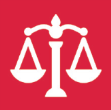 ХҮН АМ, НИЙГМИЙН ҮЗҮҮЛЭЛТ – Гэмт хэрэг
Сэжигтэн яллагчдын тоо, жил бүрийн эхний 3 сарын байдлаар
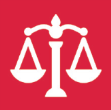 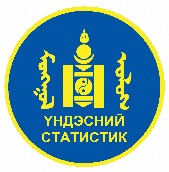 МАКРО ЭДИЙН ЗАСГИЙН ҮЗҮҮЛЭЛТ – Аймгийн нэгдсэн төсөв
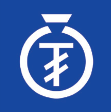 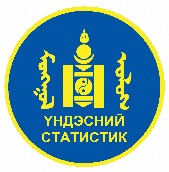 МАКРО ЭДИЙН ЗАСГИЙН ҮЗҮҮЛЭЛТ – Хэрэглээний үнийн индекс
Хэрэглээний үнийн индекс  /өмнөх оны 12 сар=100%/
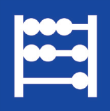 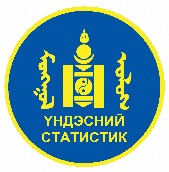 МАКРО ЭДИЙН ЗАСГИЙН ҮЗҮҮЛЭЛТ -
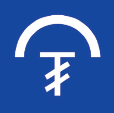 МАКРО ЭДИЙН ЗАСГИЙН ҮЗҮҮЛЭЛТ – Хөдөө аж ахуй
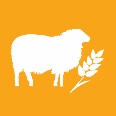 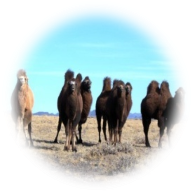 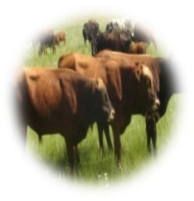 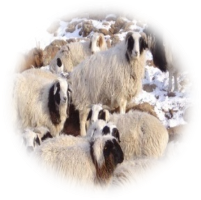 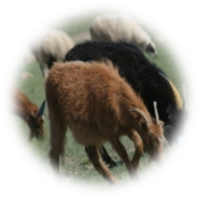 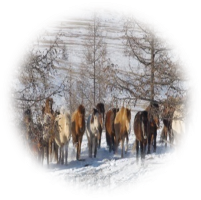 МАКРО ЭДИЙН ЗАСГИЙН ҮЗҮҮЛЭЛТ – Хөдөө аж ахуй
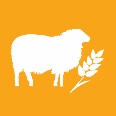 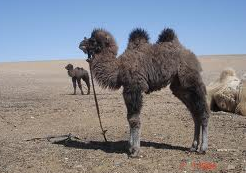 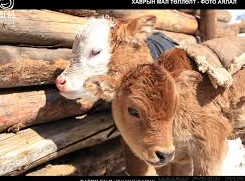 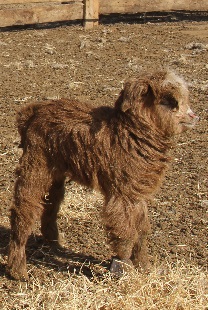 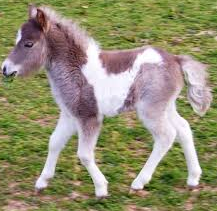 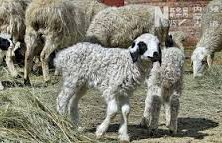 МАКРО ЭДИЙН ЗАСГИЙН ҮЗҮҮЛЭЛТ – Хөдөө аж ахуй
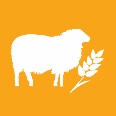 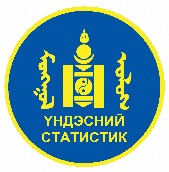 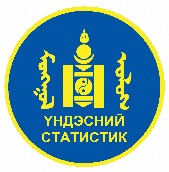 МАКРО ЭДИЙН ЗАСГИЙН ҮЗҮҮЛЭЛТ – Аж үйлдвэр
МАКРО ЭДИЙН ЗАСГИЙН ҮЗҮҮЛЭЛТ – Аж үйлдвэр
АЖ ҮЙЛДВЭРИЙН САЛБАРЫН НИЙТ БҮТЭЭГДЭХҮҮН, 
2010 оны зэрэгцүүлэх үнээр, сая төг
%
%
АЖ ҮЙЛДВЭРИЙН БОРЛУУЛСАН БҮТЭЭГДЭХҮҮН, оны үнээр, сая төг
%
МАКРО ЭДИЙН ЗАСГИЙН ҮЗҮҮЛЭЛТ – Тээвэр, барилга
Зорчигч эргэлт, ачаа эргэлт
Тээврээр зорчигчид, тээсэн
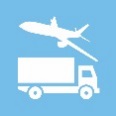 Холбооны салбарын үзүүлэлтүүд
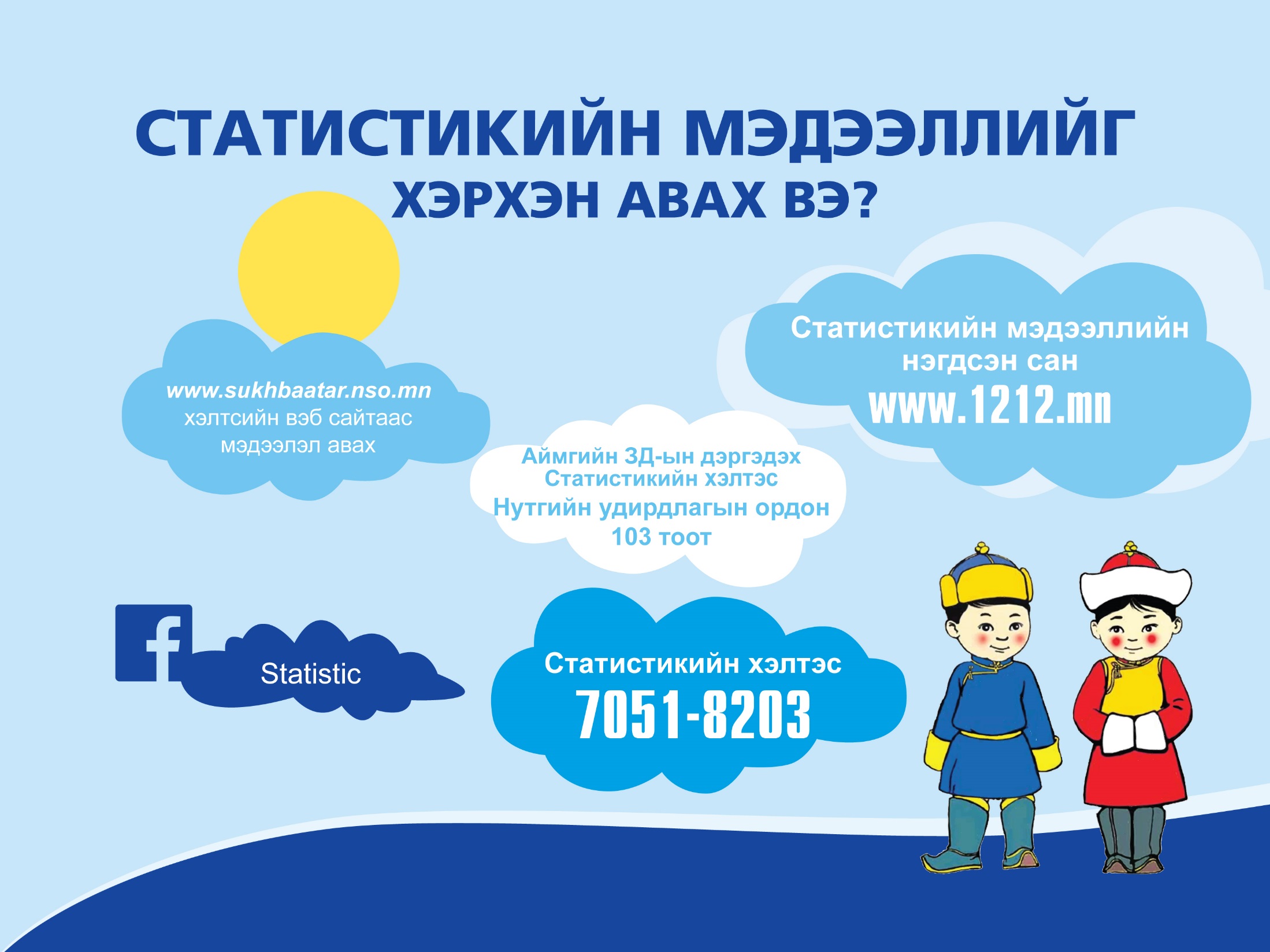